ELEC-E8423 - Smart GridFuel cells as a part of power system
Jens Sandvik & Miika Kokkonen
31.03.2020
Introduction
What are fuel cells and how do they work

Fuel cell technologies

Hydrogen

Fuel cell use cases

Pros and Cons

Outlook of the industry
07.02.2018
Page 2
Fuel Cell
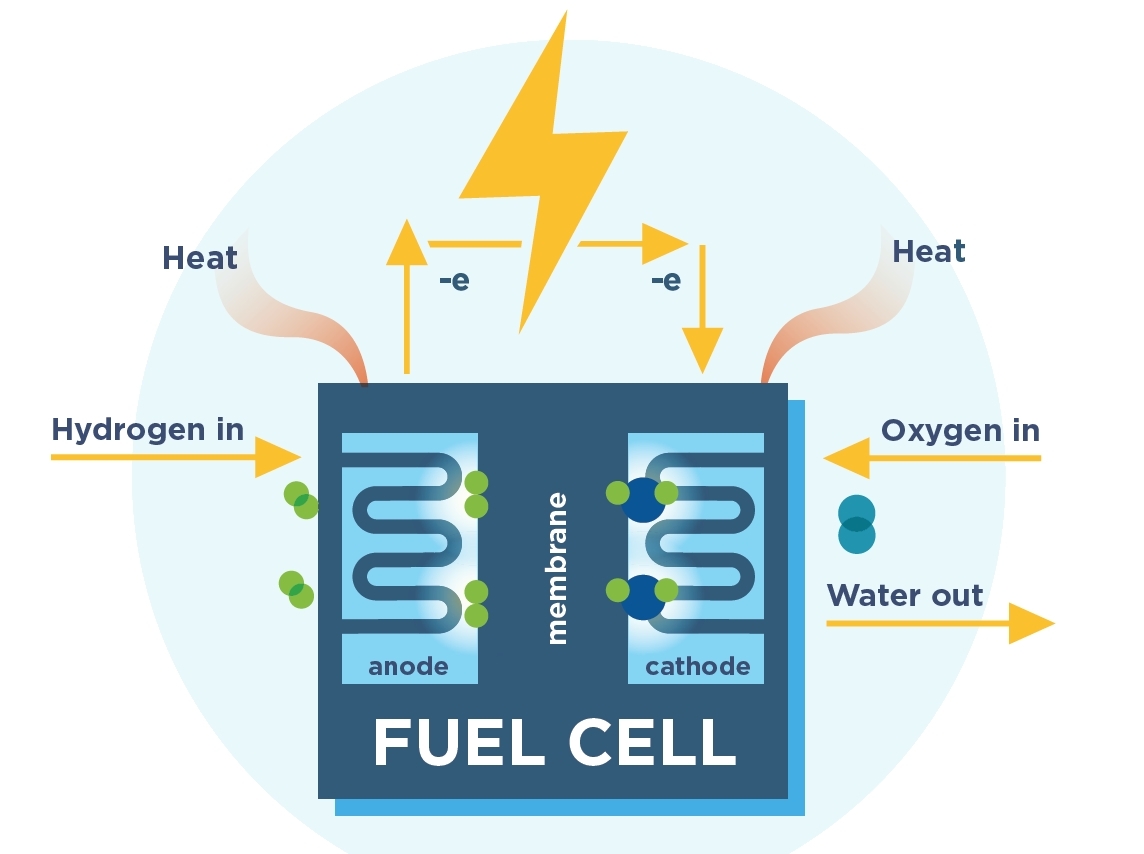 Uses the chemical energy of a fuel to produce electricity

No emissions or air pollutants

Have very few moving parts

Can be made almost infinitely small
07.02.2018
Page 3
Fuel Cell Technology
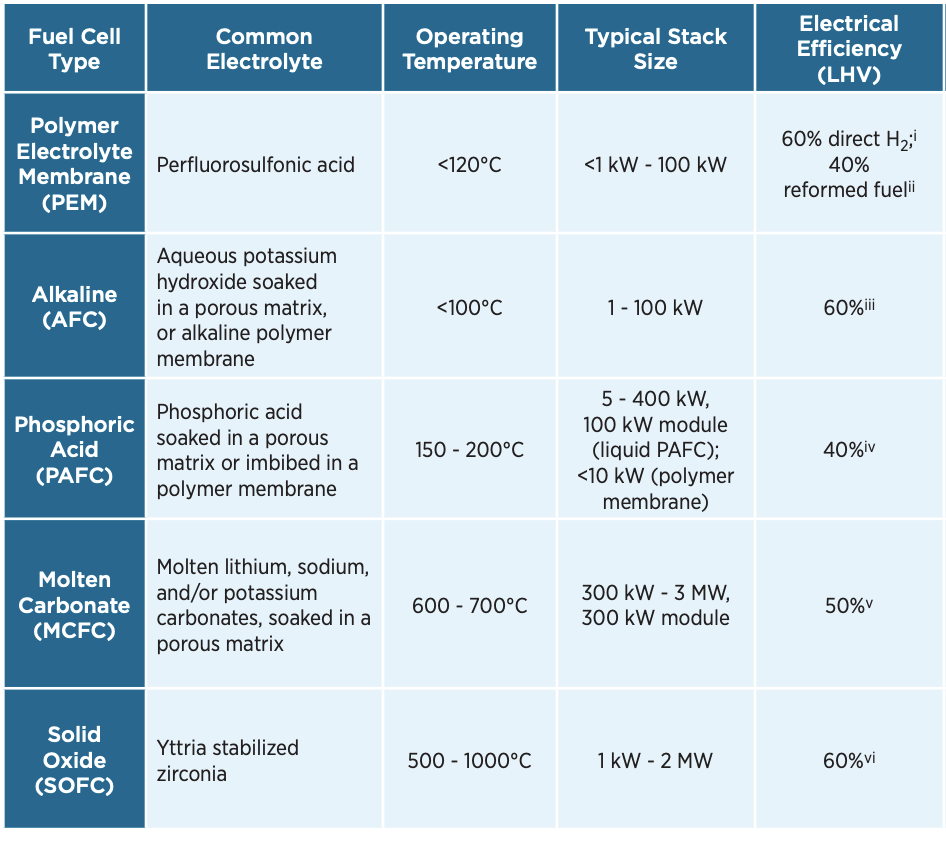 Efficiency around 40 to 60 %

Operating temperatures differ a lot

Cells can be stacked

PEMFC and SOFC are most commonly used
07.02.2018
Page 4
Hydrogen Production
Steam reforming and coal gasification
70-85% efficiency
1-3 $/kg price range

Electrolysis
70-80% efficiency
6-8 $/kg price range

70 million tonnes of hydrogen produced annually
95% comes from fossil fuels
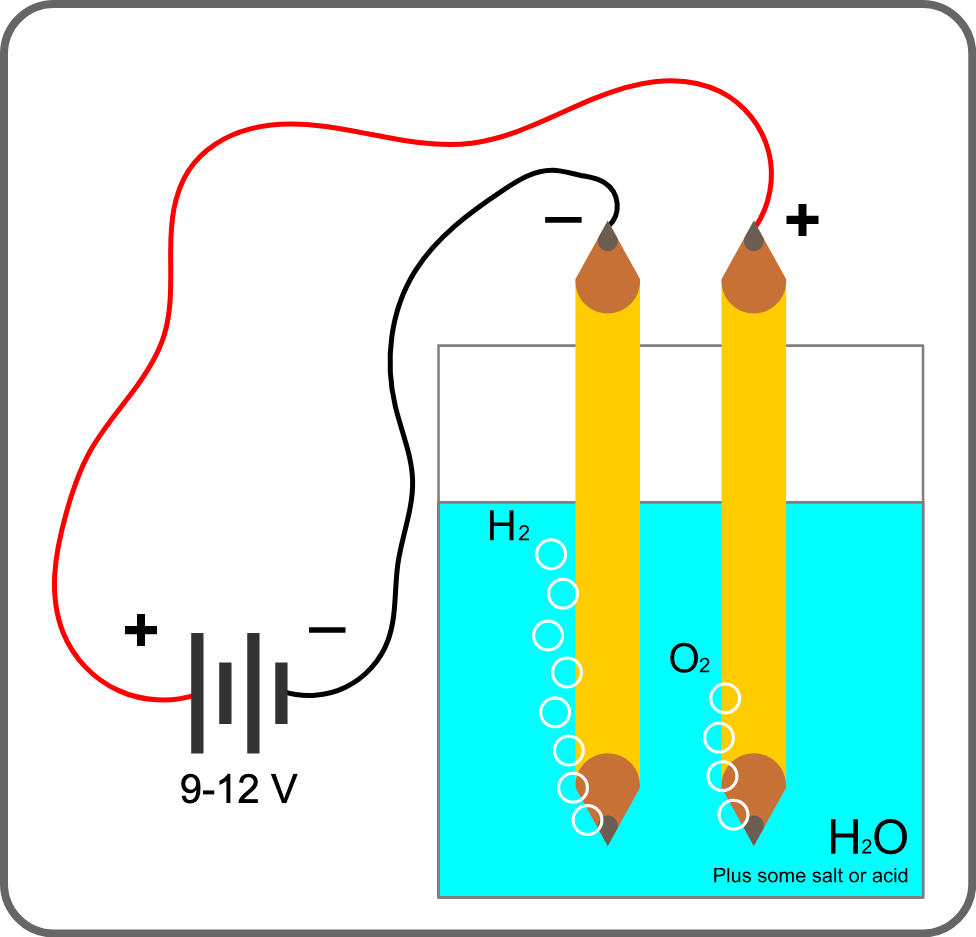 07.02.2018
Page 5
Use cases
Transportation

Stationary power
Primary power, backup power, or CHP

Other application
Portable power
Unmanned aerial vehicles UAVs
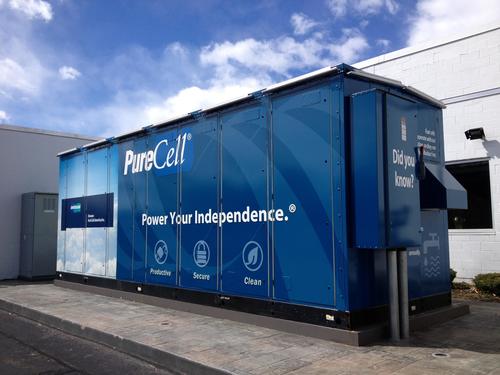 07.02.2018
Page 6
Pros
"Emission free"


Long term storage capabilities


Small-scale applications
07.02.2018
Page 7
Cons
Infrastructure


Expensive production


Regulatory support
07.02.2018
Page 8
Fuel cell industry picking up interest
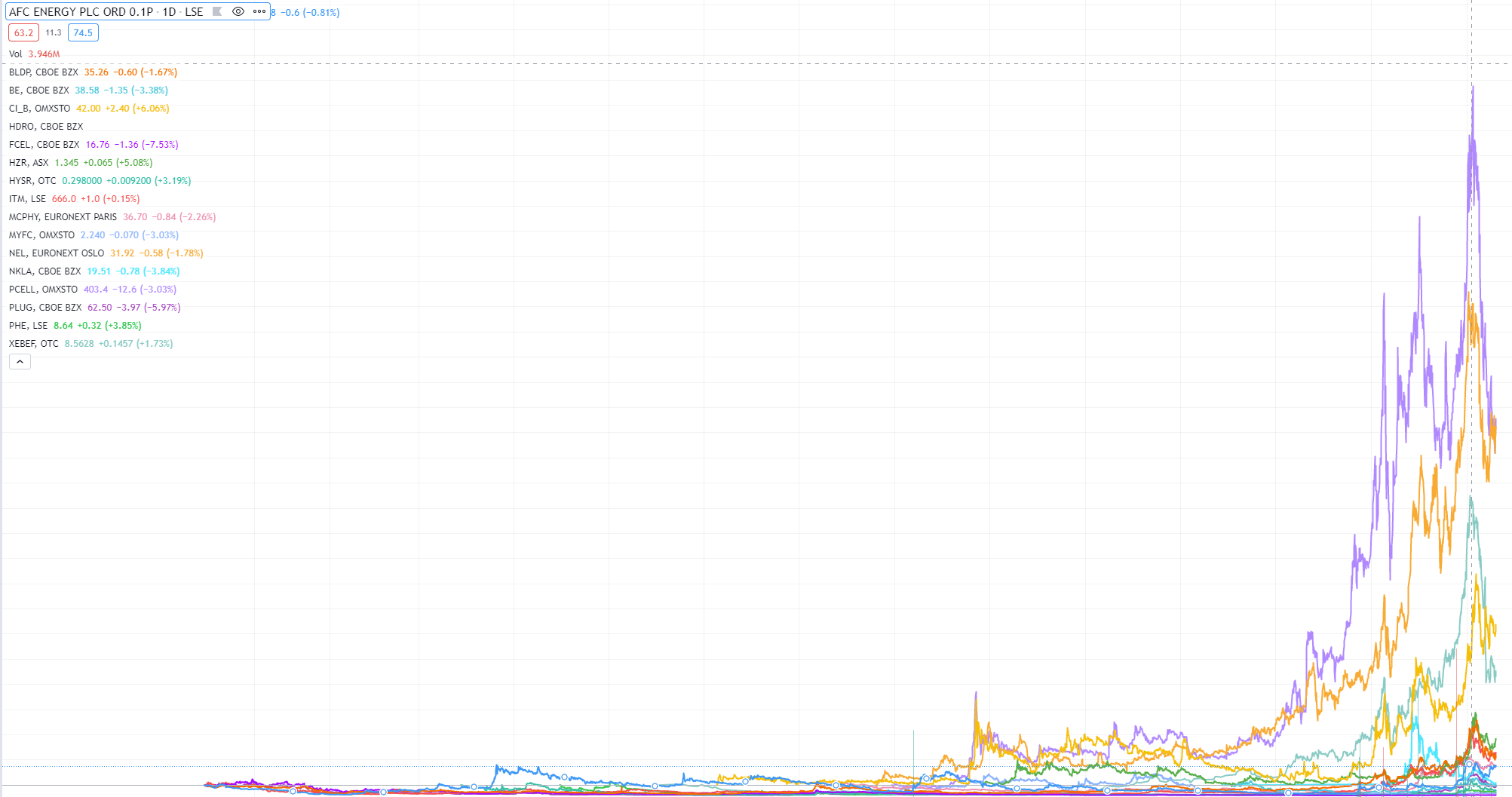 07.02.2018
Page 9
Adaptation by application
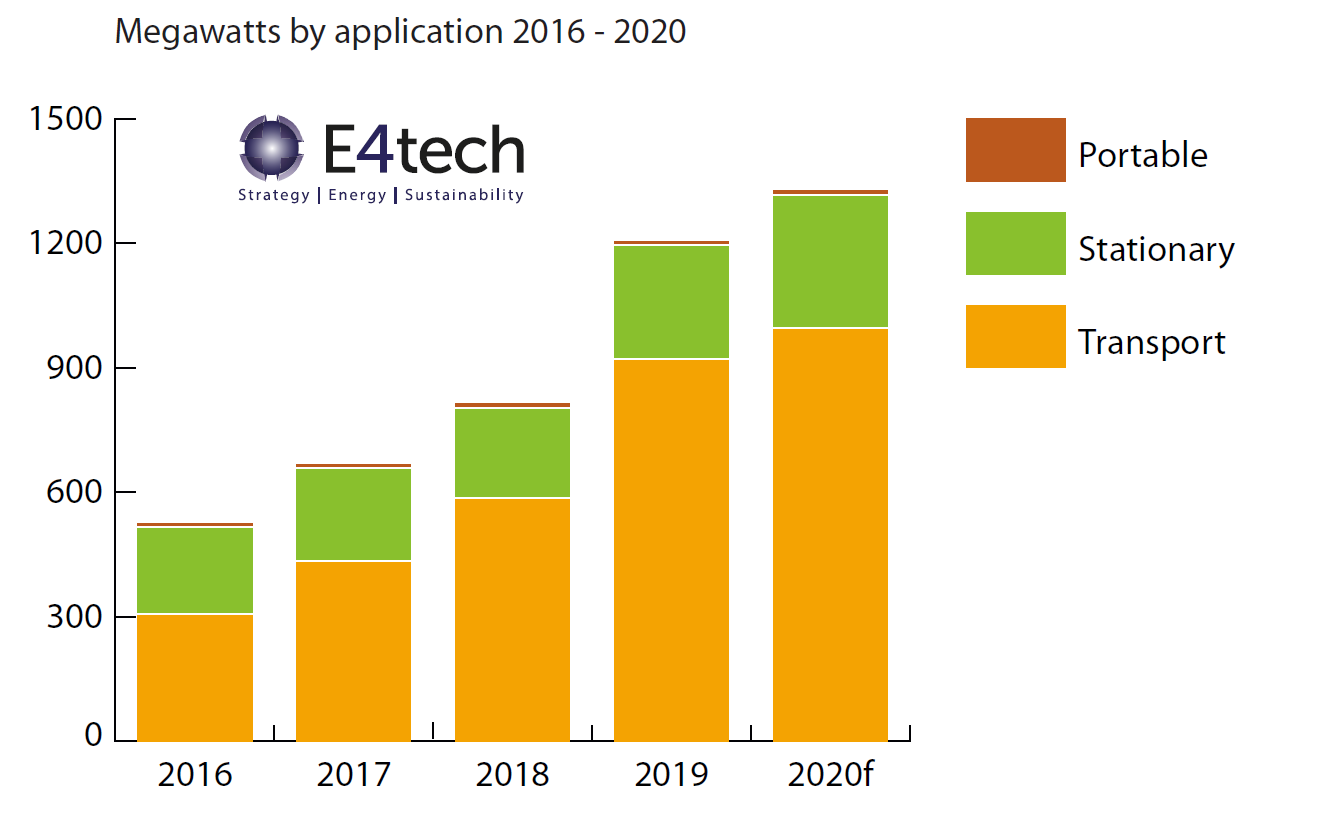 07.02.2018
Page 10
Adaptation by region
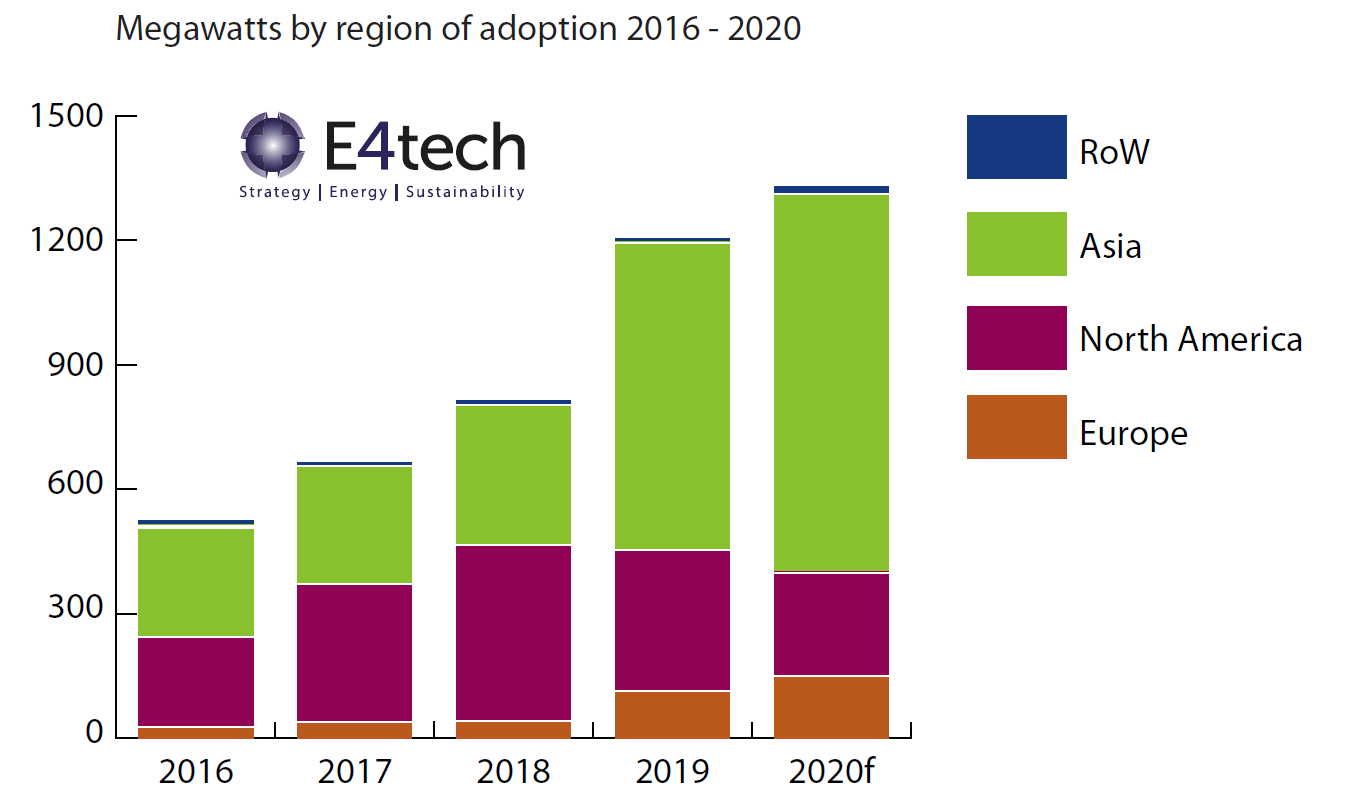 07.02.2018
Page 11
Adaptation by type
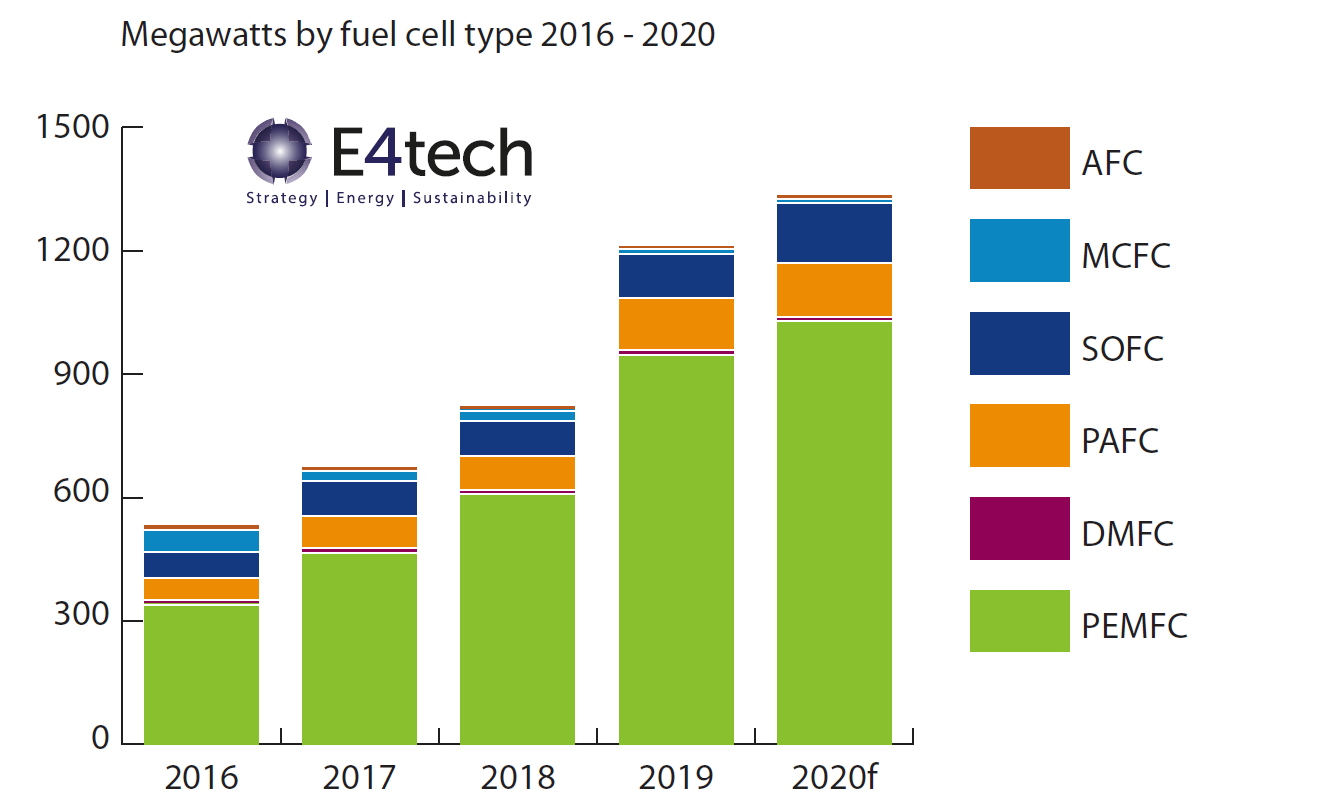 07.02.2018
Page 12
Closer look at transportation
07.02.2018
Page 13
Conclusions
Fuel cells are still in early stages where infrastructure, cost reductions and cleaner hydrogen production are needed. Solving them have the potential to push fuel cell technology from early adoption phase to maturity.

Transportation is the leading fuel cell application and Asia the leading region.

Net-zero targets globally have boosted fuel cell adoption.
07.02.2018
Page 14
Source material used
https://fuelcellindustryreview.com/https://www.iea.org/events/power-system-flexibility-campaign-hydrogen-and-the-role-of-synthetic-fuels-in-power-system-flexibility
https://www.energy.gov/sites/default/files/2017/05/f34/fcto_myrdd_fuel_cells.pdf
https://fuelcellsworks.com/knowledge/applications/
https://www.energy.gov/eere/fuelcells/fuel-cells
https://www.fchea.org/fuelcells
07.02.2018
Page 15